TÜRK SİLAHLI KUVVETLERİ            EĞİTİM VAKFI
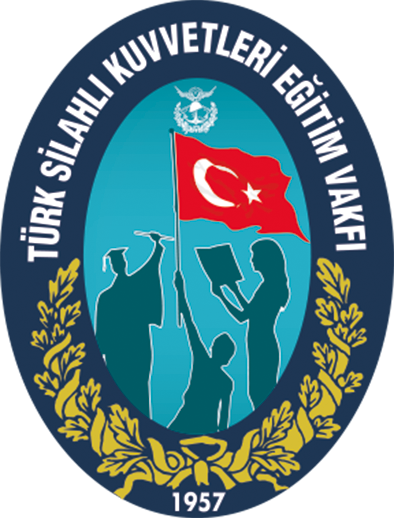 Tanıtım Konferansı
Takdim Planı
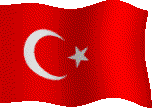 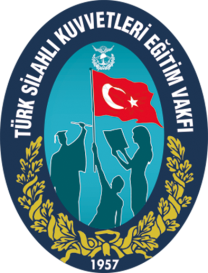 Vakfın Tarihçesi, Amacı ve Organları, 
 Öğrenci Yurtları ve Yararlanma Esasları,
 Öğrenci Aidatları ve Yurt Ücretleri,
 Yurtlara Müracaat ve Kabul Esasları,
 Öğrencilere Yurtlarda Sunulan İmkanlar,
 Burslar ve Burs Verilme Esasları,
 Bağış Esasları,
 Vakfın Hedefleri,
 Sonuç.
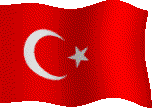 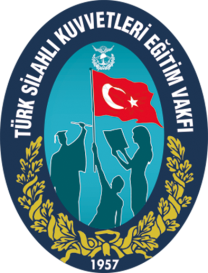 Tarihçesi
Türk Silahlı Kuvvetleri Eğitim Vakfı zamanın Devlet Bakanı ve Milli Savunma Bakanı Vekili Şem’i ERGİN tarafından 16 MART 1957 tarihinde “Ordu Mensupları Çocuklarının Tahsiline Yardım Tesisi” adı ile kurulmuştur.
13 EKİM 1998 tarihinde yapılan senet değişikliği ile ismi “TSK Mensupları Çocuklarının Tahsiline Yardım Vakfı”, 21 MART 2006 tarihinde yapılan değişiklikle de bugün kullanılan “TSK Eğitim Vakfı” adını almıştır.
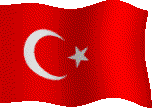 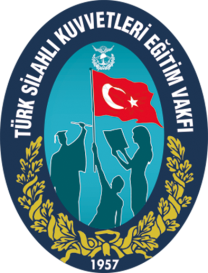 Tarihçesi
Türk Silahlı Kuvvetleri Eğitim Vakfı 31 Ocak 2019 tarihinde Cumhurbaşkanlığı Kararı ile Vergi Muafiyetine hak kazanmıştır.
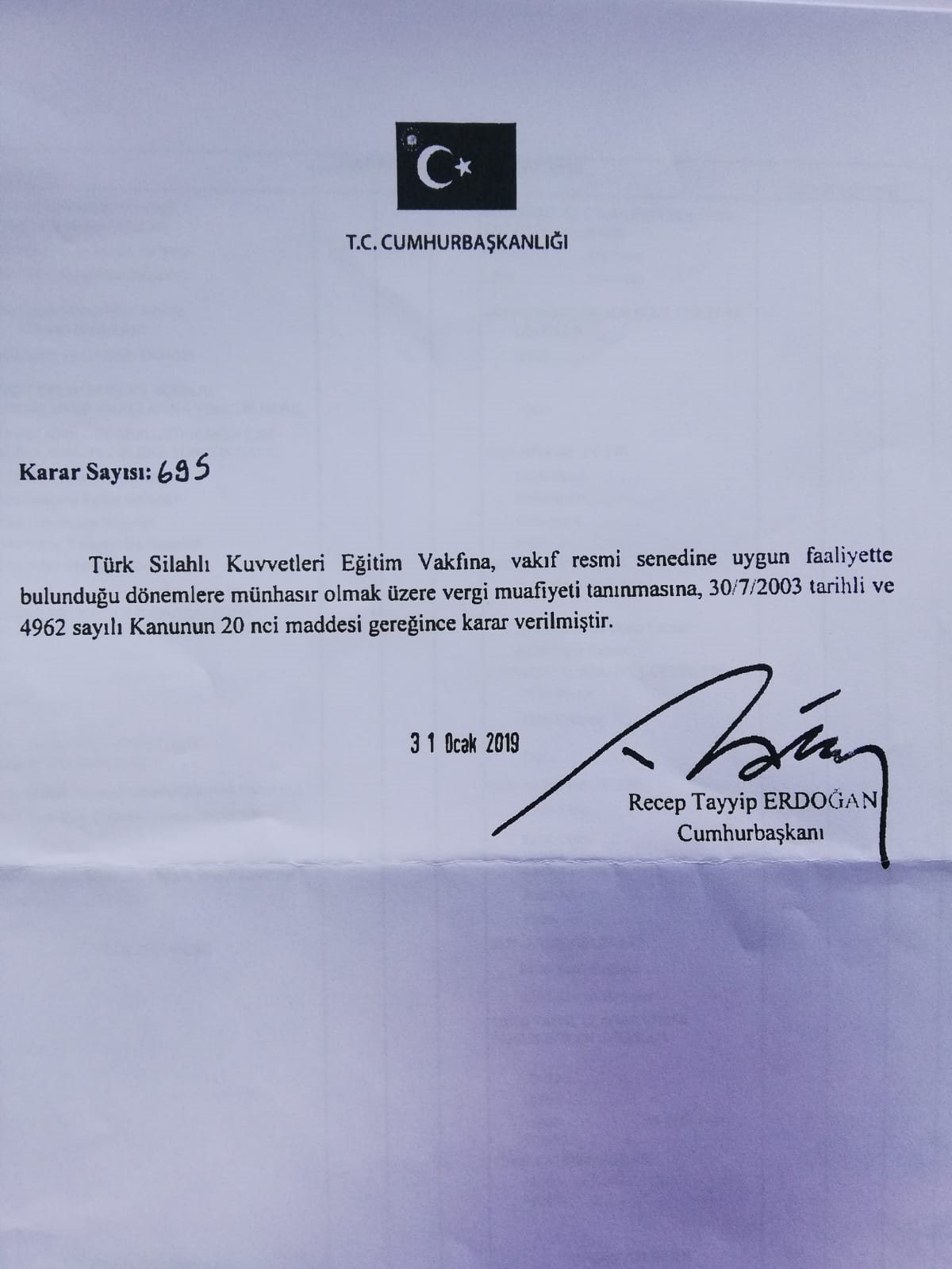 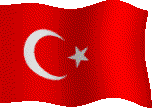 Amacı
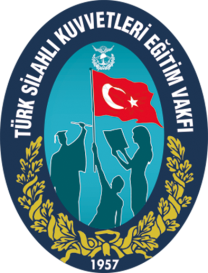 Öncelikle Türk Silahlı Kuvvetleri, Jandarma Genel Komutanlığı ve Sahil Güvenlik Komutanlığında görevli  subay, astsubay, sivil memur, uzman jandarma, uzman erbaşlar ve sözleşmeli erbaş ve erler  ile bunlardan disiplinsizlik ve ahlaki nedenler dışında emekli olan ve şehit düşenlerin çocukları ve kardeşleri ile şehit olan erbaş ve er çocuklarının eğitim ve öğretimini desteklemek maksadıyla, öğrencilere barınma ihtiyacı başta olmak üzere her türlü maddi ve manevi yardımı yapmak, ayrıca üniversite dahil her türlü eğitim faaliyetinde bulunmaktır.
TSK Eğitim Vakfı Organları
Mütevelli Heyet
Yönetim 
Kurulu
Denetim
 Kurulu
TSKEV  Genel Müdürlüğü
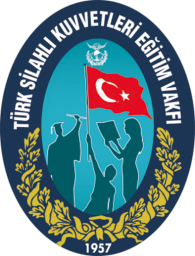 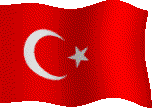 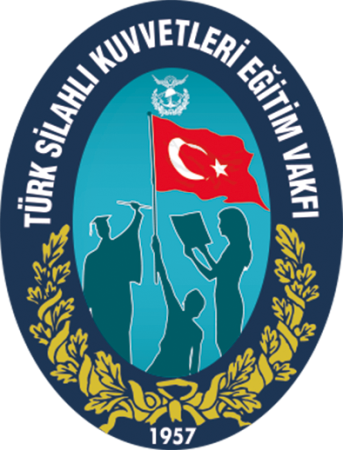 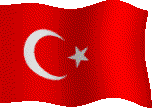 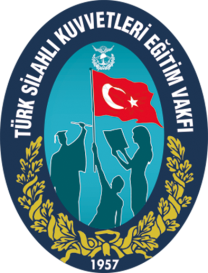 Yurtların Öğrenci Kapasiteleri
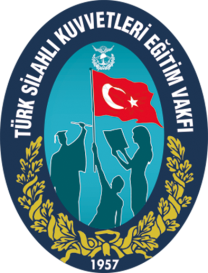 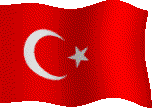 Yurtlardan Yararlanma ve Öncelik Sırası
Şehit çocukları (ücretsiz),
Görevdeki ve Emekli TSK mensubu çocukları,
Şehit kardeşleri,
Görevdeki ve Emekli TSK mensubu kardeşleri,
Boş yer olması halinde her yıl yeniden değerlendirilmek kaydı ile;
Görevli ve Emekli işçi çocukları ve kardeşleri,
TSK mensubu akraba çocukları ,
Yüksek lisans eğitimi yapan askeri personel çocukları,
Diğer öğrenciler yararlanmaktadır.
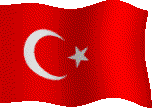 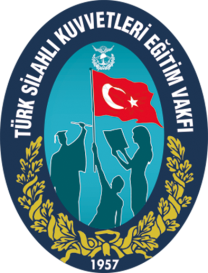 2022 - 2023 Öğretim Dönemi 
Yurtların Öğrenci Statüleri
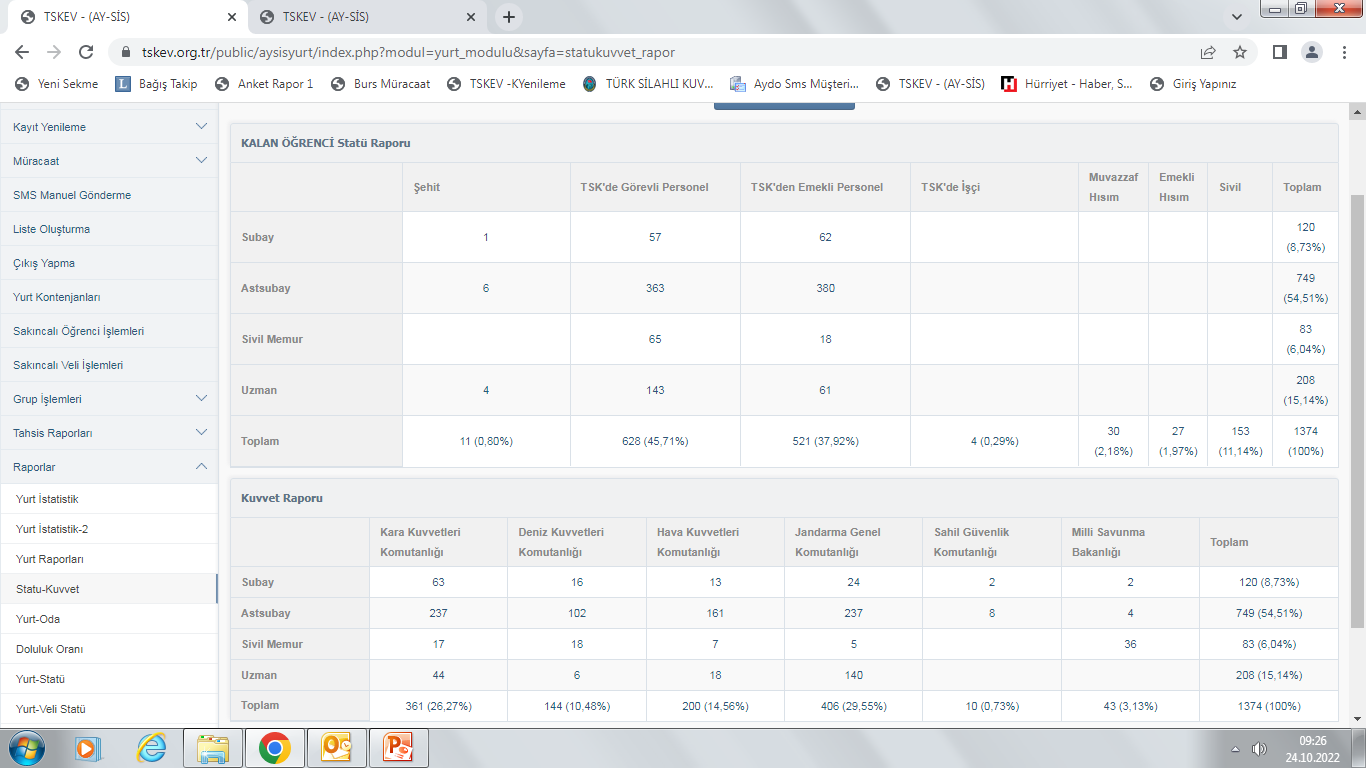 Öncelik Sıraları İçinde Sıralamaya Esas Alınan Öncelik Puanları
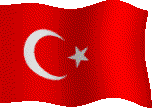 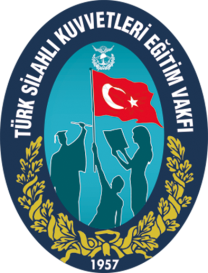 Öncelik Sıraları İçinde Sıralamaya Esas Alınan Öncelik Puanları
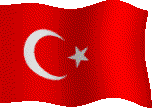 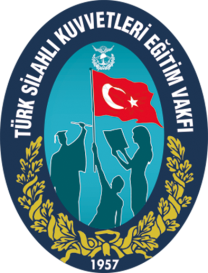 Öncelik Sıraları İçinde Sıralamaya Esas Alınan Öncelik Puanları
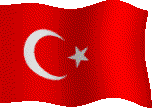 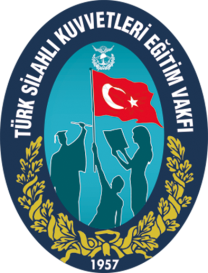 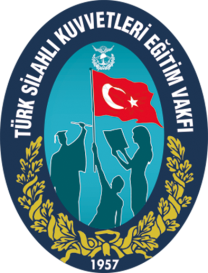 2022-2023 Eğitim Öğretim Dönemi Yurt Ücretleri
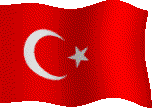 Bu ücretlere sabah kahvaltısı, akşam yemeği bedeli, internet ve çamaşır yıkama ücretleri dahildir.
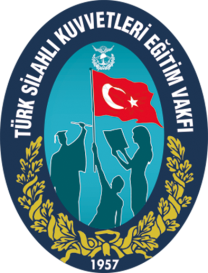 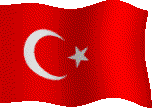 Yurtlarda Öğrencilere Sunulan İmkanlar
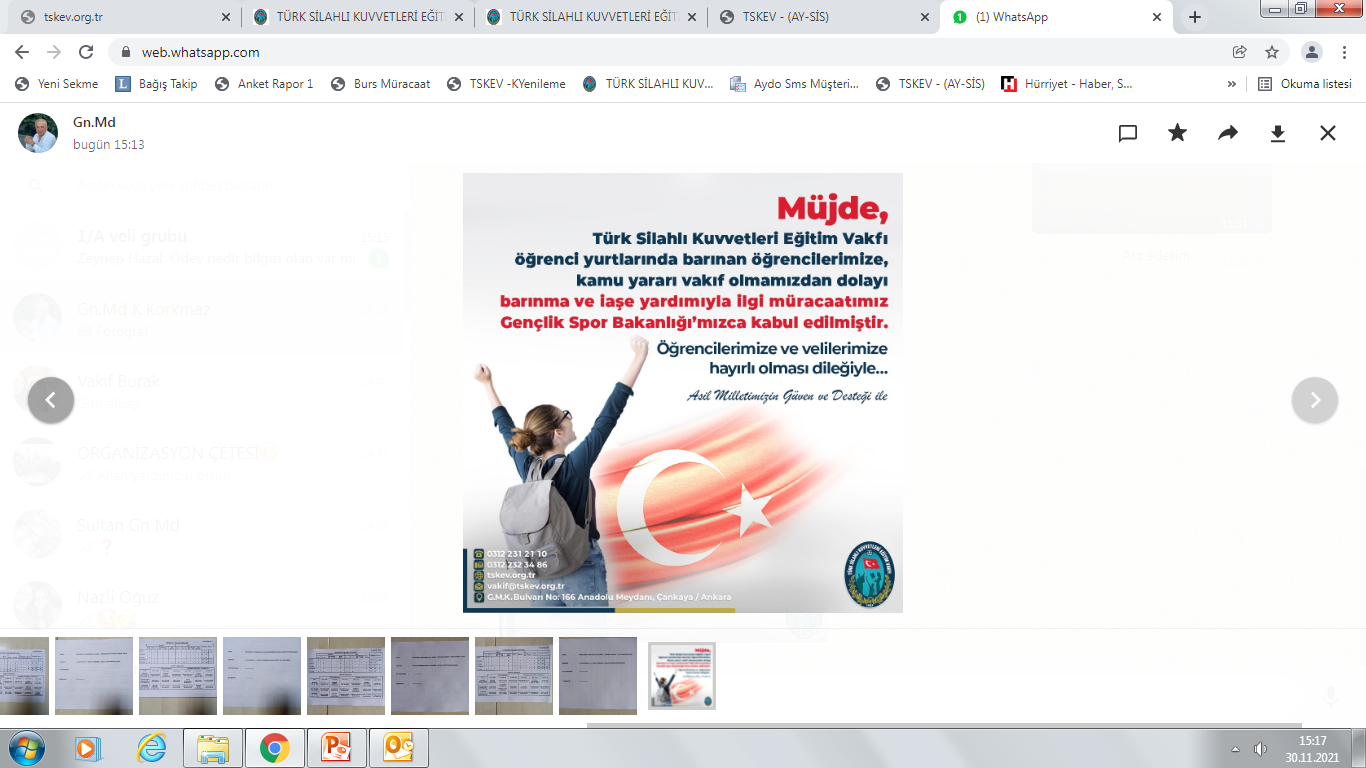 Yurtlarımızda barınmakta olan öğrencilerimizin hesaplarına her ay 350,00 TL barınma ücreti ile 1.650,00 TL beslenme yardımı olmak üzere toplam 2.000,00 TL yatırılmaktadır.
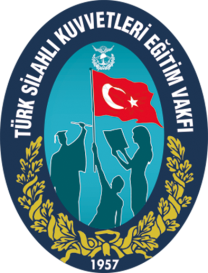 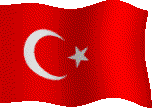 Yurtlarda Öğrencilere Sunulan İmkanlar
Kahvaltı ve bir öğün yemek,
Çalışma salonları, kütüphane,
Ücretsiz internet bağlantısı ve bilgisayar dershanesi,
Çizim, resim atölyeleri gibi özel dershaneler,
Spor salonları, hobi odaları,
Kantin ve kafeterya hizmeti,
Ücretsiz çamaşır ve ütü,
7/24 sıcak su.
Yurtların Gelirleri
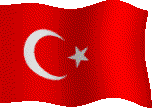 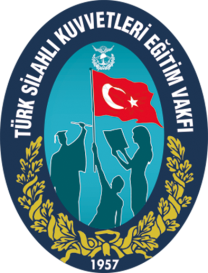 Yurtlar iktisadi işletme olup; bütün vergileri Vakıf tarafından ödenmekte, TSK bütçesinden herhangi bir geliri bulunmamaktadır.
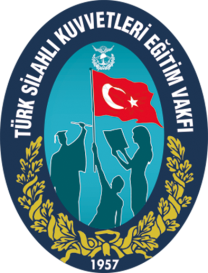 Yurtlara Müracaat
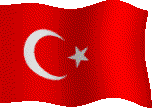 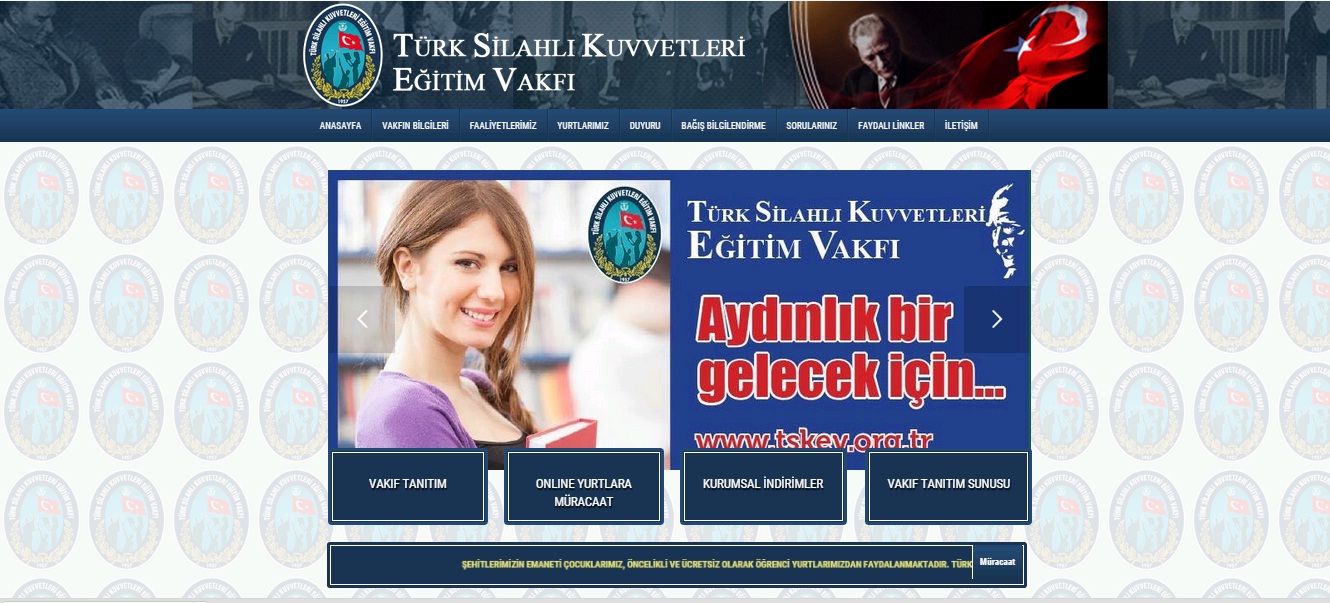 İnternet üzerinden www.tskev.org.tr adresinden ekrana gelen bilgileri doğru ve tam olarak doldurarak Vakıf Genel Müdürlüğüne müracaat edebilirler.
HİZMETE ÖZEL
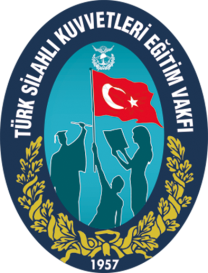 Geçici Kayıt Kabul Komisyonu
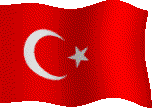 Müracaatlar bittikten sonra toplanan Kayıt Kabul Komisyonunca bilgisayar tarafından otomatik olarak yapılan puanlama ve sıralama incelenerek asil ve yedek liste onaylanır. Onayı müteakip yurtlara bilgisayar ortamında, asil listedeki öğrencilere ise SMS ile bildirilir.
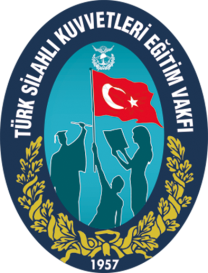 Geçici Kayıt Kabul Komisyonu
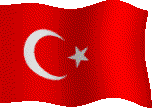 Vakıf Genel Müdürü (Komisyon Başkanı),
 Vakıf Personel,Öğrenci ve İdari İşl. Şube Müdürü,
 Vakıf Hukuk Müşaviri,
 Vakıf Öğrenci İşleri Sorumlusu,
 Bir Yurt Müdürü.
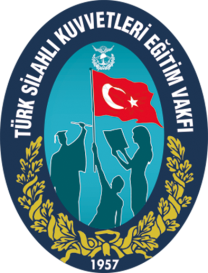 Burslar
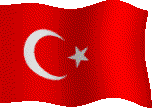 Her yıl şehitlerimizin emaneti evlatlarımız öncelikli olmak üzere TSK personeli çocuklarına 8 ay süre ile burs verilmektedir.
 Burs alacak öğrenci sayısı ve alacak öğrenciler her yıl vakıf tarafından yeniden değerlendirilmektedir. 
 2022-2023 yılı burs miktarı aylık 500 TL. olarak belirlenmiştir. Yıllık artış oranını ve ödeme zamanını belirlemeye Vakıf Yönetim Kurulu yetkilidir.
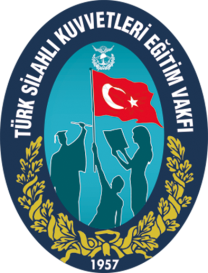 Burslar
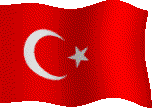 Burstan faydalanmak isteyen öğrenciler her yıl YÖK’ün belirleyeceği akademik takvime göre Vakıf Genel Müdürlüğünce belirlenen tarihlerde  www.tskev.org.tr adresindeki formu doldurarak müracaat edebilirler.
Burslar hakkında 
daha ayrıntılı bilgi için
www.tskev.org.tr
Burslar
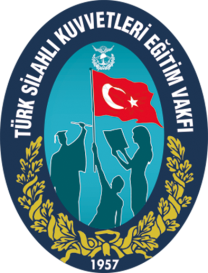 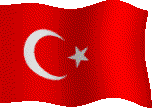 TSKEV BURSUNA MÜRACAAT EDEN/HAK KAZANAN ÖĞRENCİ DURUMU (2016-2022)
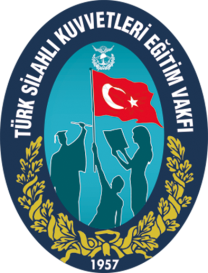 Burslar
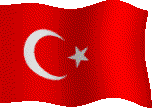 TSKEV BURSUNA HAK KAZANAN PERSONEL DURUM ÇİZELGESİ
 (2022-2023 Dönemi)
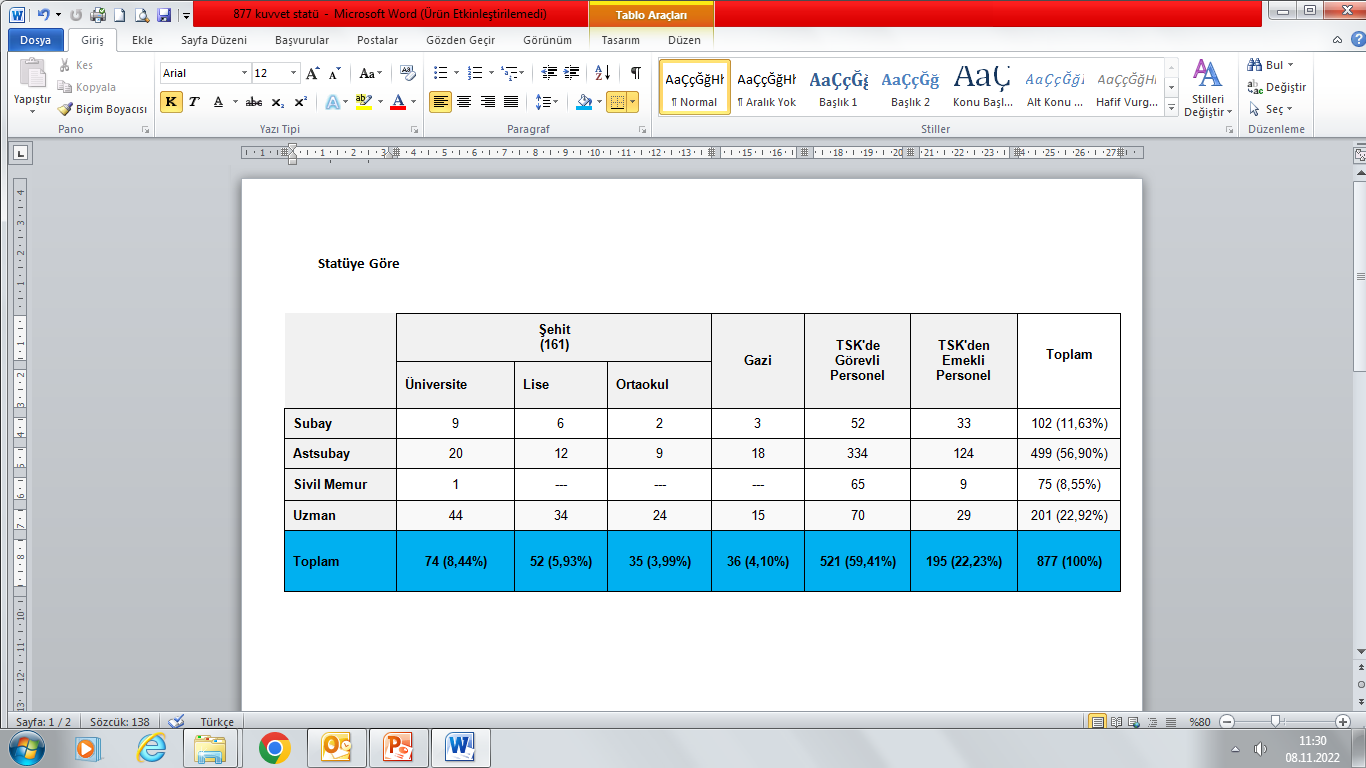 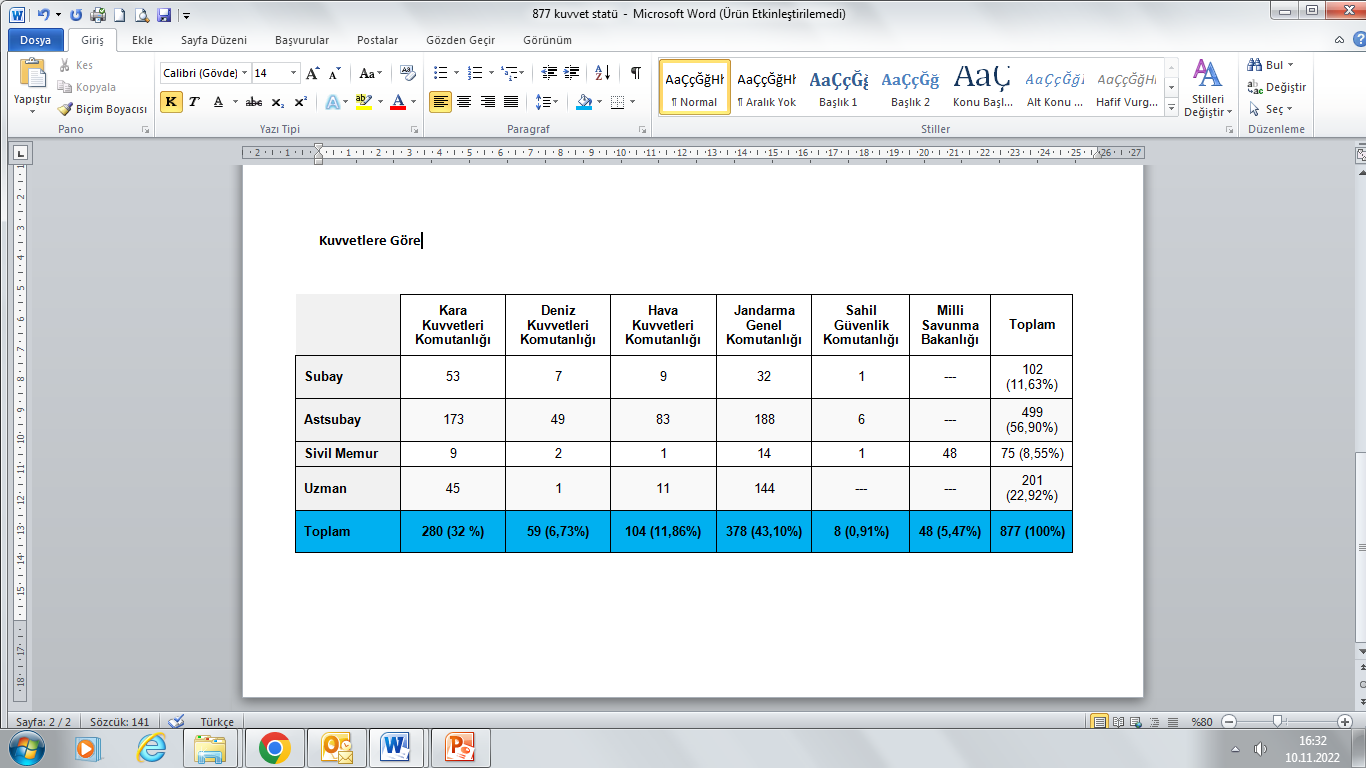 İl Dernekler Müdürlüğüne 
İzin Almaksızın Yardım Toplanması ile İlgili Yapılan Müracaat
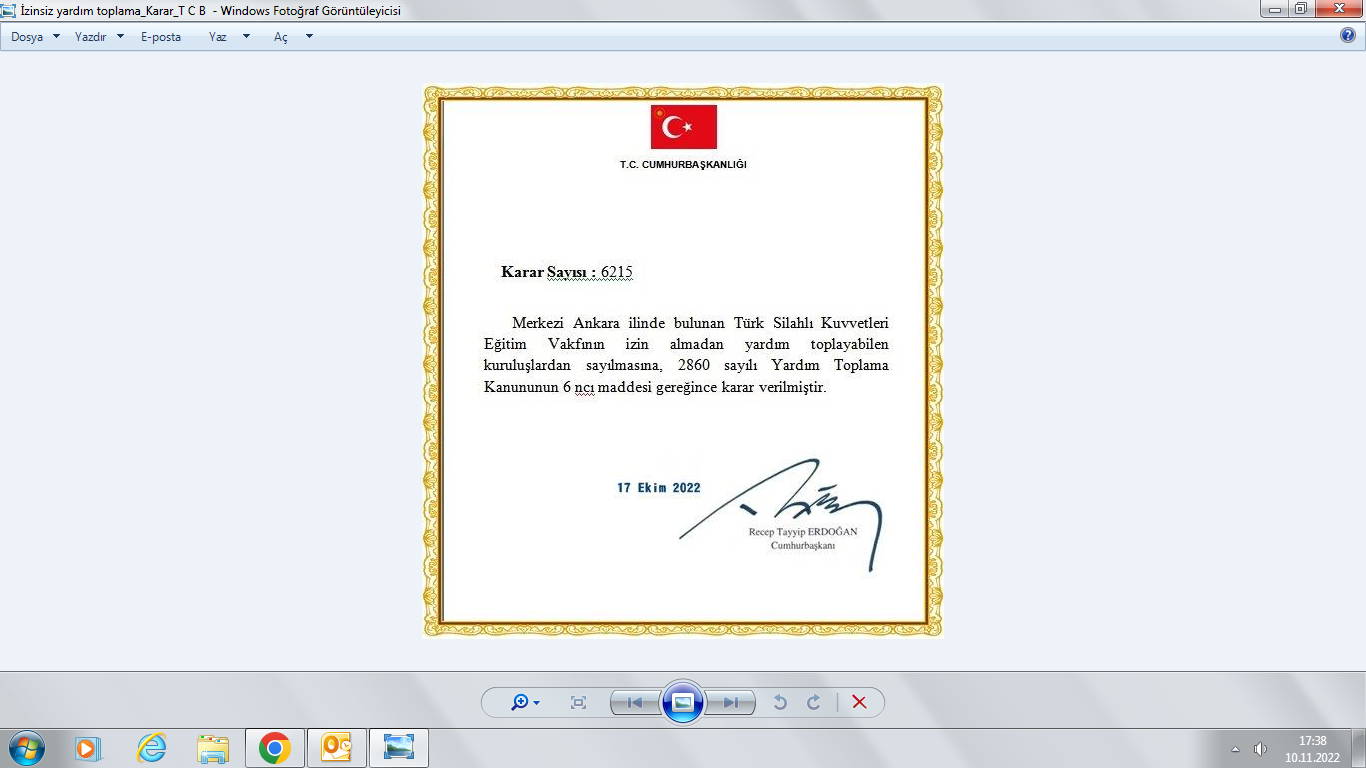 İzinsiz Yardım Toplama başvurumuz Sayın Cumhurbaşkanımız tarafından 17 Ekim 2022 tarihinde onaylanarak, Ankara İl Dernekler Müdürlüğüne gönderilmiştir.
Türk Silahlı Kuvvetleri 
Eğitim Vakfına Yapılan Bağışlar
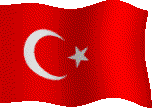 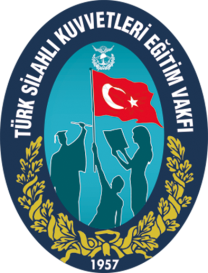 Personel tamamen gönüllülük esasına göre yılda bir defaya mahsus 100 TL. bağış yapmaktadır.

 İsteyen personel bu miktardan daha fazla bağış yapabilmektedir.
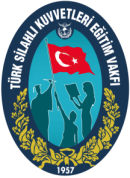 Türk Silahlı Kuvvetleri Eğitim Vakfı
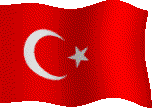 Bağış Yöntemleri
Banka Hesap Numaralarımıza Havale/EFT,
 İnternet Bankacılığı Bağış Ekranlarından,
 www.tskev.org.tr adresinden on-line kredi kartı ile,
 7979’a SMS göndererek,
Vakfımıza bağışta bulunabilirisiniz…
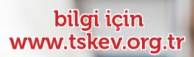 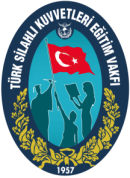 Türk Silahlı Kuvvetleri Eğitim Vakfı
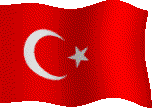 Cep telefonlarınız aracılığı ile 7979’a SMS göndermek suretiyle;
TSKEV yazıp bir boşluk bırakarak sırasıyla,
TC Kimlik No,
Ad-Soyad bilgisini yazıp,
7979’a gönderdiğinizde; Onay mesajı gönderilecektir.
Gelen mesaja ONAY verdiğiniz taktirde bağışınız TSK Eğitim Vakfına ulaşmış olacaktır.
www.tskev.org.tr		    			  e-mail:vakif@tskev.org.tr
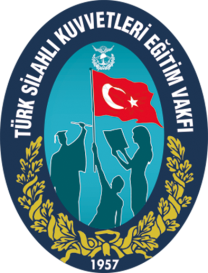 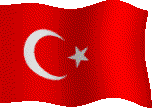 Bağış Kabulü Prensipleri
TSK Eğitim Vakfı; hiçbir şekilde “Kişilerin Arzusu Dışında” bağış toplamamakta, şahıs veya kurumlara “Bağış Toplama Yetkisi” vermemekte, yardımsever vatandaşlarımızın kendi irade ve arzularıyla yaptıkları  bağışları kabul etmektedir.
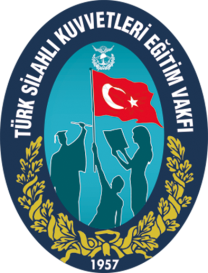 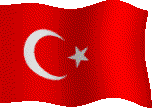 TSK Eğitim Vakfı Denetimi
TSK Eğitim Vakfının Faaliyetleri ve Mali Durumu;
  TSK Eğitim Vakfı Denetim Kurulu,
  Vakıflar Genel Müdürlüğü,
  Yeminli Mali Müşavir tarafından denetlenmektedir.
Öğrenci yurtları ayrıca mahalli mülki makamların yetkili heyetlerince (Ör.İl / İlçe Milli Eğitim Müdürlükleri, İl Sağlık Müdürlükleri, Emniyet Müdürlükleri vb.) denetlenmektedir.
Ayrıca Vakıf, Bilançolarını ve Gelir Tablolarını gazete ilanı ile yayımlanmaktadır.
Öğrencilere Sunulan Staj İmkanları
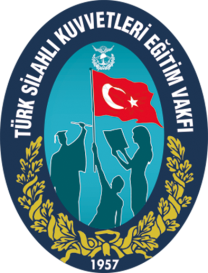 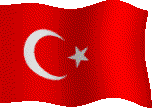 TSK Güçlendirme Vakfına ait şirketler ;
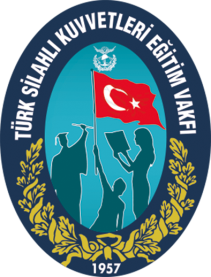 Öğrencilere Sunulan Staj İmkanları
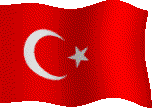 Ordu Yardımlaşma Kurumu ve bağlı şirketleri ;
Öğrencilere Sunulan Staj İmkanları
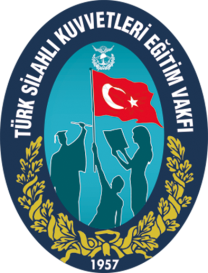 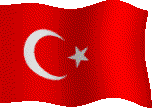 Makine ve Kimya Endüstrisi Kurumu ve bağlı şirketleri ;
MKEK Gazi Fişek Fabrikası,
MKEK Maksam Makine ve Maske Fabrikası,
MKEK Kapsül Fabrikası,
MKEK Genel Müdürlüğü Yönetim Bilgi Sistemleri Daire Başkanlığı.
FNSS Savunma Sistemleri A.Ş.
Vakfın Hedefleri
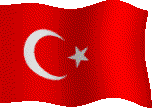 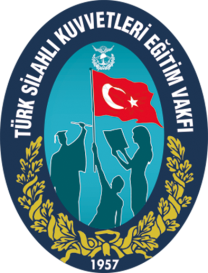 TSK Eğitim Vakfının hedefleri; 
 Türk Silahlı Kuvvetler mensuplarının üniversite öğrenimlerini sürdürmekte olan çocuklarına sağlıklı ve yaşanabilir yurt imkanı sağlamak,
 Karşılıksız eğitim bursu miktarını, burs çeşitliliğini ve burs verilecek öğrenci sayısını artırmak,
Vakfın Hedefleri
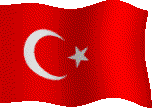 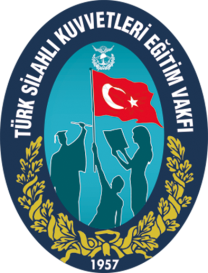 Vakfın gayesine ulaşabilmesi için gelir kaynaklarını artırıcı girişimleri devam ettirmek,
 Öğrencilerimizin barınmalarında gelişmeler sağlamak,
 Velilerce ödenen yurt aidatlarının düşürülmesine yönelik çalışmalar yapmak.
Sonuç
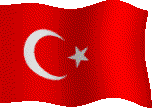 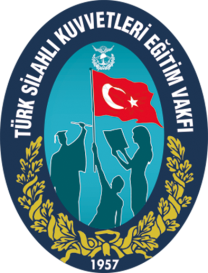 TSK Eğitim Vakfı, Türk Silahlı Kuvvetleri mensuplarının; çocuklarının öğrenimleri süresince her türlü desteği sağlamakta; Atatürkçü Düşünce Sistemini, milli ve evrensel değerleri içtenlikle benimsemiş ve ülkemizin kalkınmasına katkıda bulunacak donanımla yetişmelerini sağlayacak imkanları hazırlama ve mevcutları daha da geliştirme gayreti içinde çalışmalarına devam etmektedir.
BİZE ULAŞABİLECEĞİNİZ ADRES VE TELEFONLAR
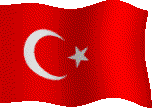 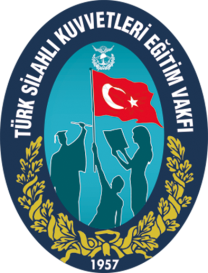 TÜRK SİLAHLI KUVVETLERİ EĞİTİM VAKFI 
GENEL MÜDÜRLÜĞÜ
Adres : Gazi Mustafa Kemal Bulvarı No:166    06570 
			          	         Tandoğan / ANKARA

Tel:   0 312 231 21 10 	          Fax : 0 312 232 34 86
         0 312 231 67 26

www.tskev.org.tr			vakif@tskev.org.tr
Facebook : Türk Silahlı Kuvvetleri Eğitim Vakfı
İnstagram : tskegitimvakfi
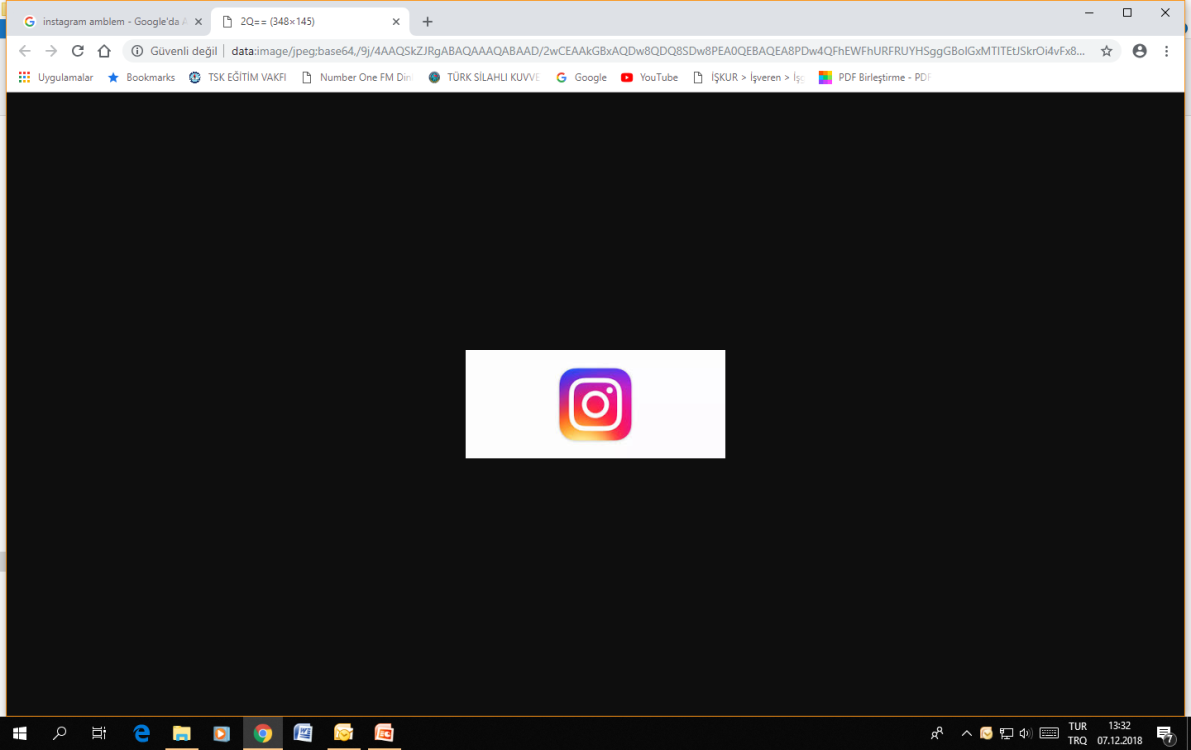 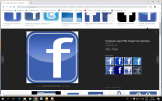 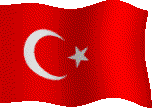 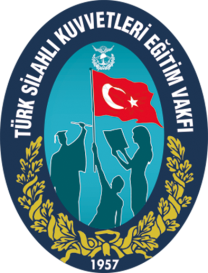 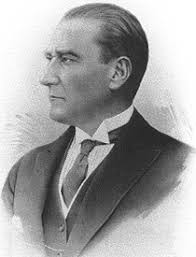 Eğitimdir ki, bir milleti ya özgür, bağımsız, şanlı, yüksek bir topluluk halinde yaşatır; ya da esaret ve sefalete terk eder.
TÜRK SİLAHLI KUVVETLERİ            EĞİTİM VAKFI                            GENEL MÜDÜRLÜĞÜ
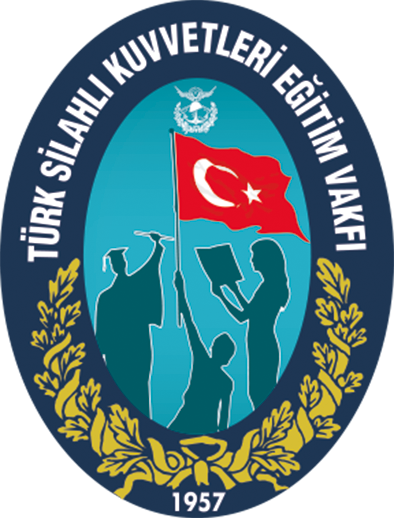